Основа для малобюджетного телевизионного производства
Программный комплекс «All¹Mix»Преимущества и перспективы
http://www.softlab.tv/
http://www.d-graphica.com/
СофтЛаб-НСК,  Д-Графика  2018
All¹Mix - универсальный программный комплекс
All¹Mix предоставляет пользователю возможности, сравнимые с полным комплектом традиционного телевизионного оборудования для съёмки различных программ.
All¹Mix сочетает профессиональный подход к качеству генерации и обработки сигналов с дружественным и простым для работы интерфейсом. Имеет мощные инструменты работы с графикой.
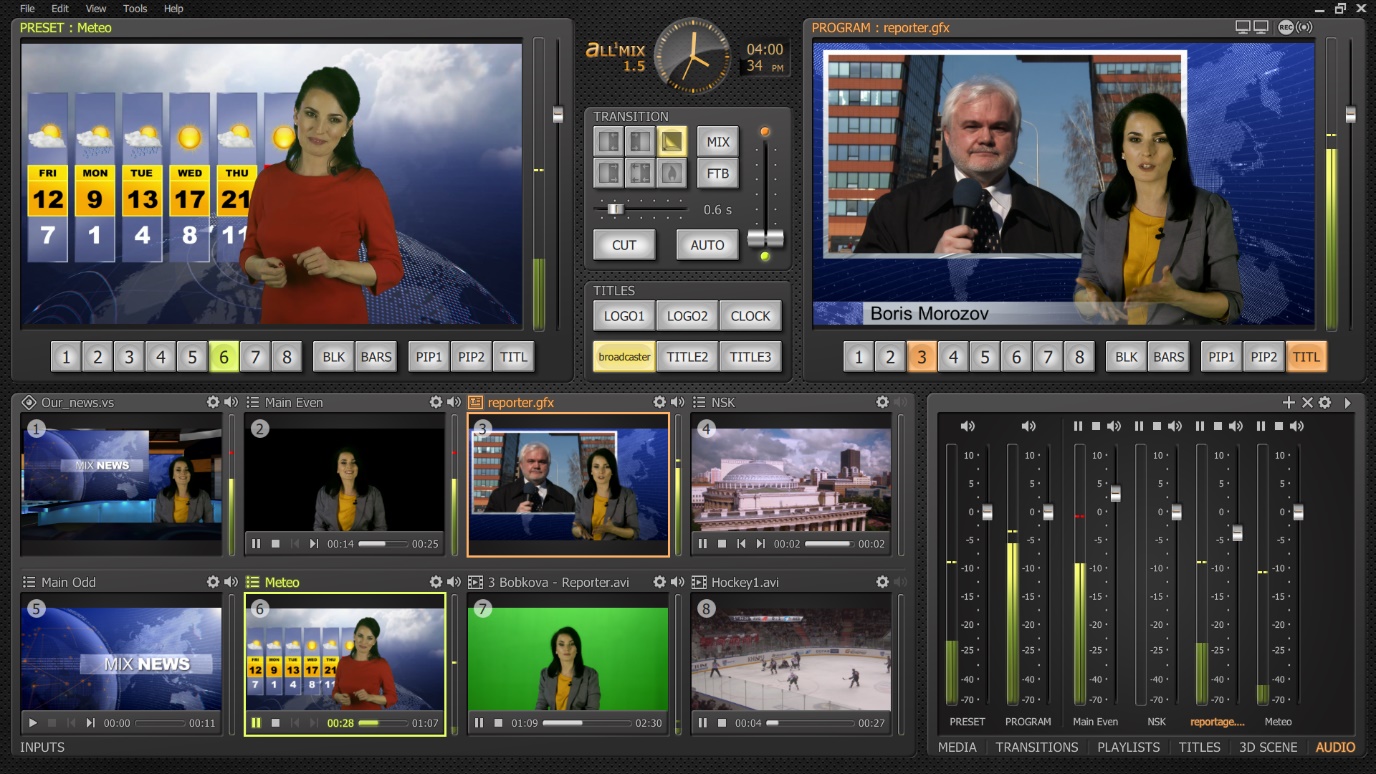 http://d-graphica.com/allmix/
Живое студийное производство предполагает:
Обычное оборудование телевизионной студии
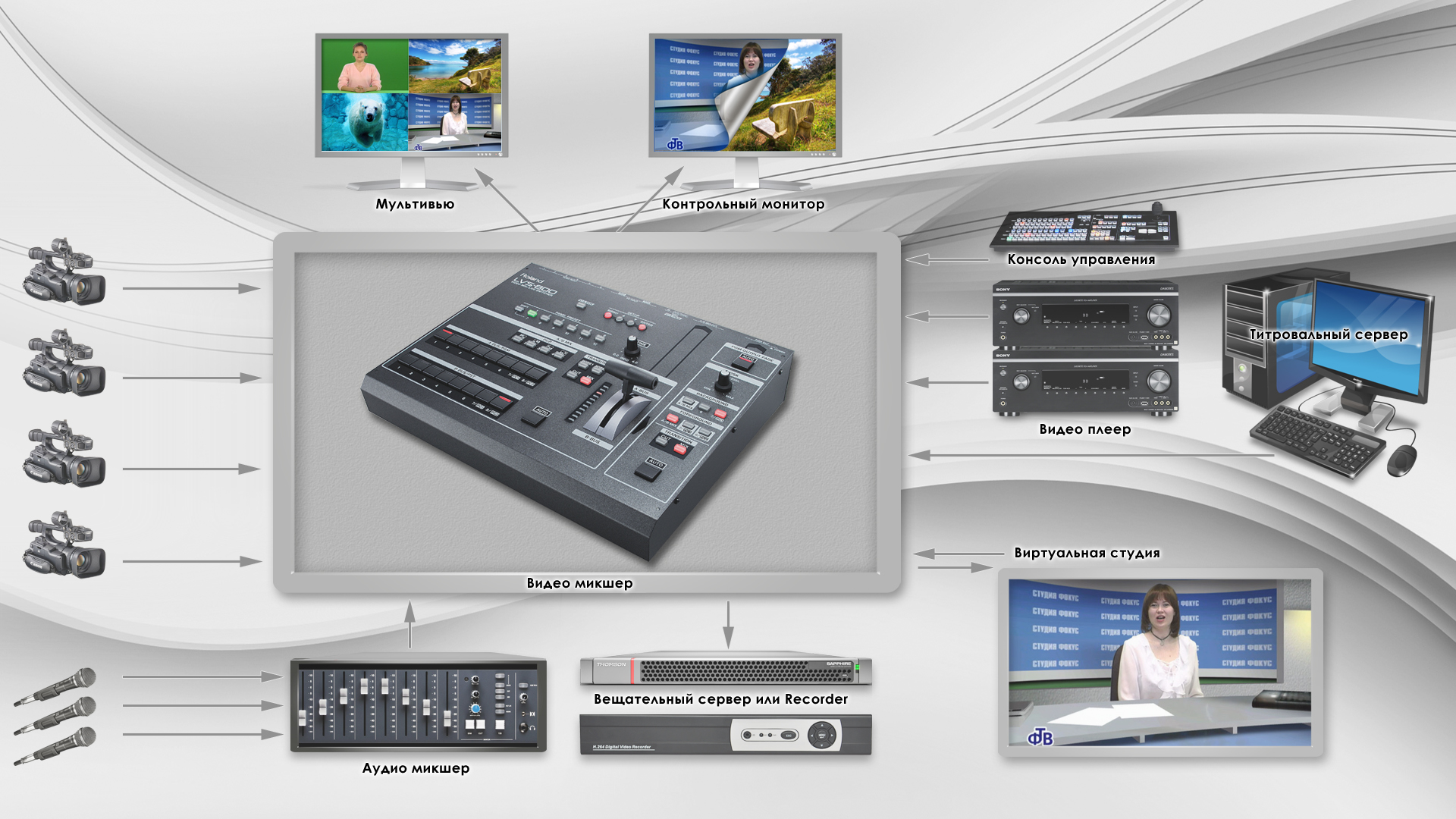 All¹Mix – превратите ваш компьютер в интерактивную телевизионную студию!
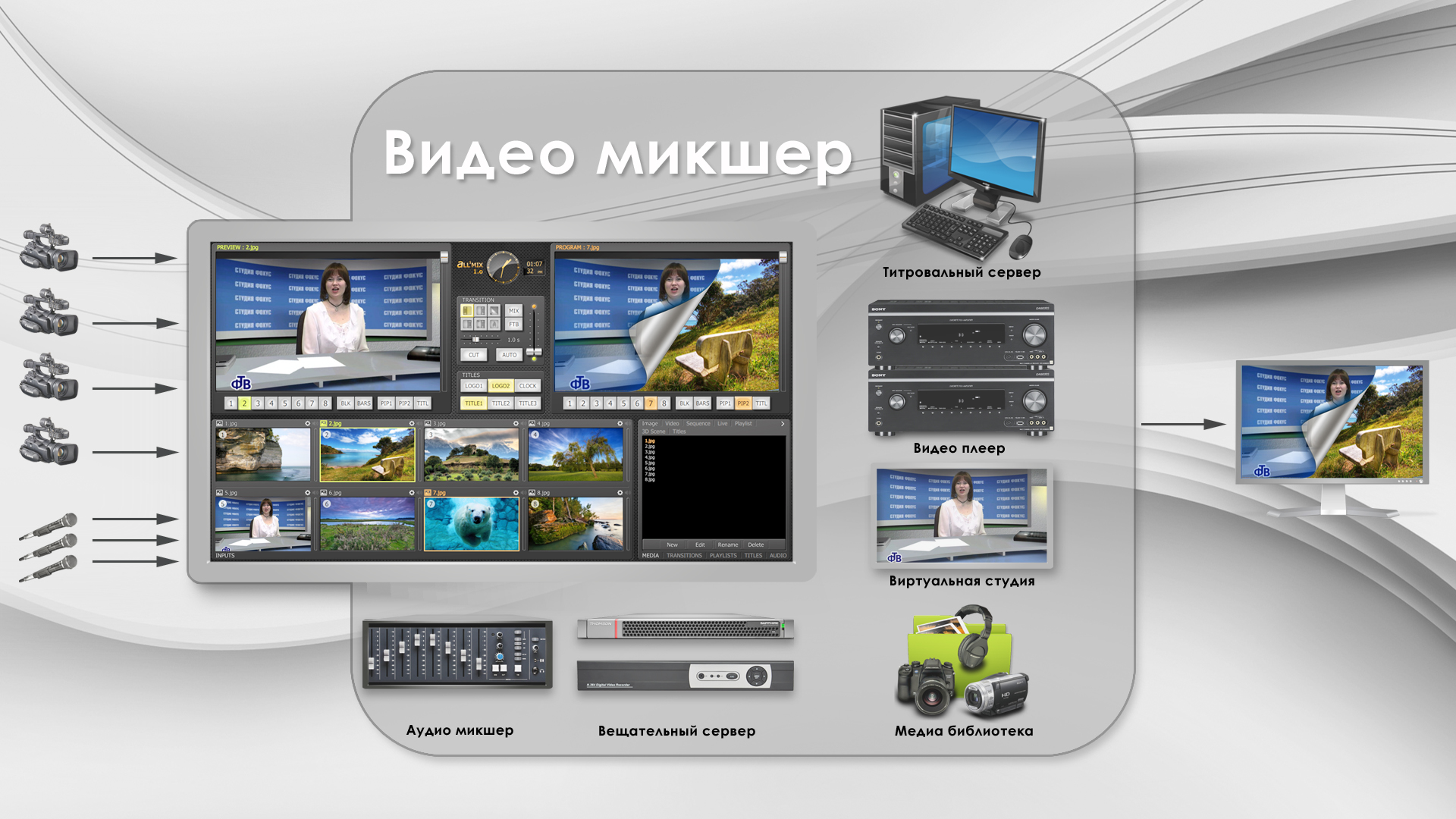 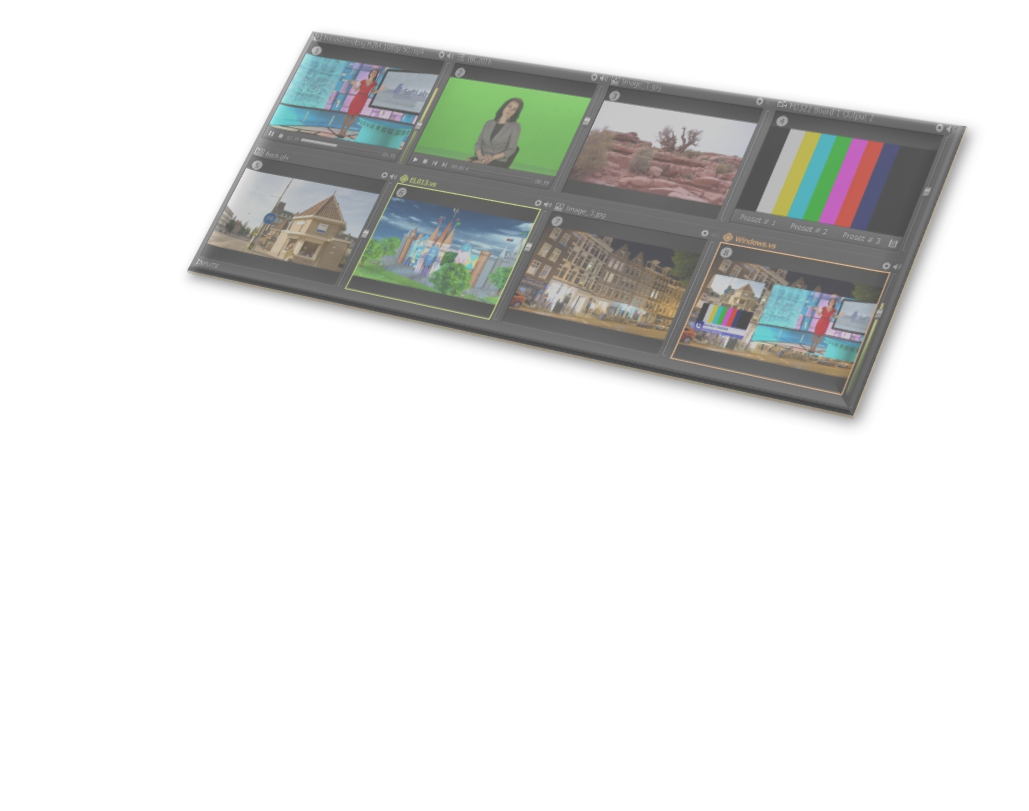 All¹Mix – это:
многоканальный многоформатный ввод онлайн потоковых данных из «живых» и сетевых источников; 
Поддержка плат FDExt (SoftLab-NSK), BlackMagicDesign, Yuan и других (DShow);
многоканальное воспроизведение разнообразных медийных данных с возможностью объединения в плей-листы вместе с онлайн источниками; 
Фильтры обработки видеисточников: цветокоррекция, подрезка, кеинг, автоматический деинтерлейс.
All¹Mix
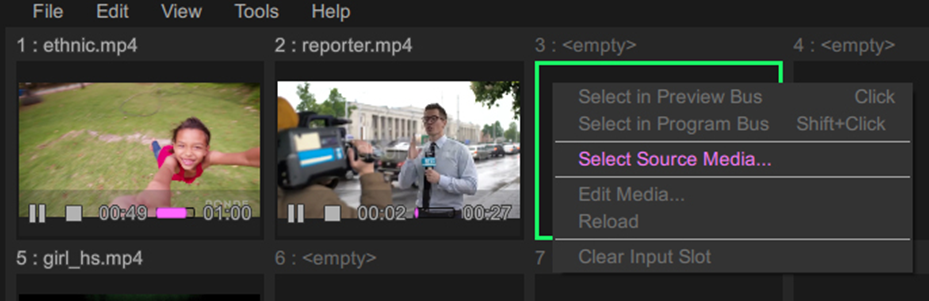 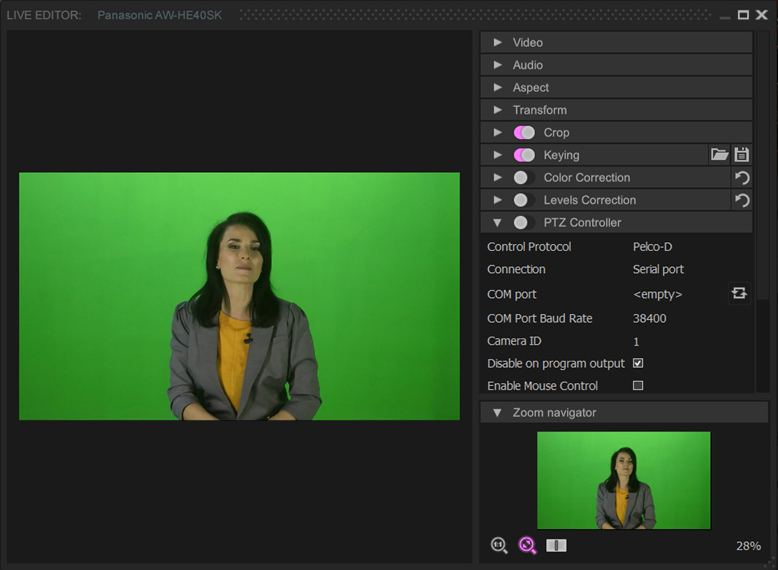 All¹Mix
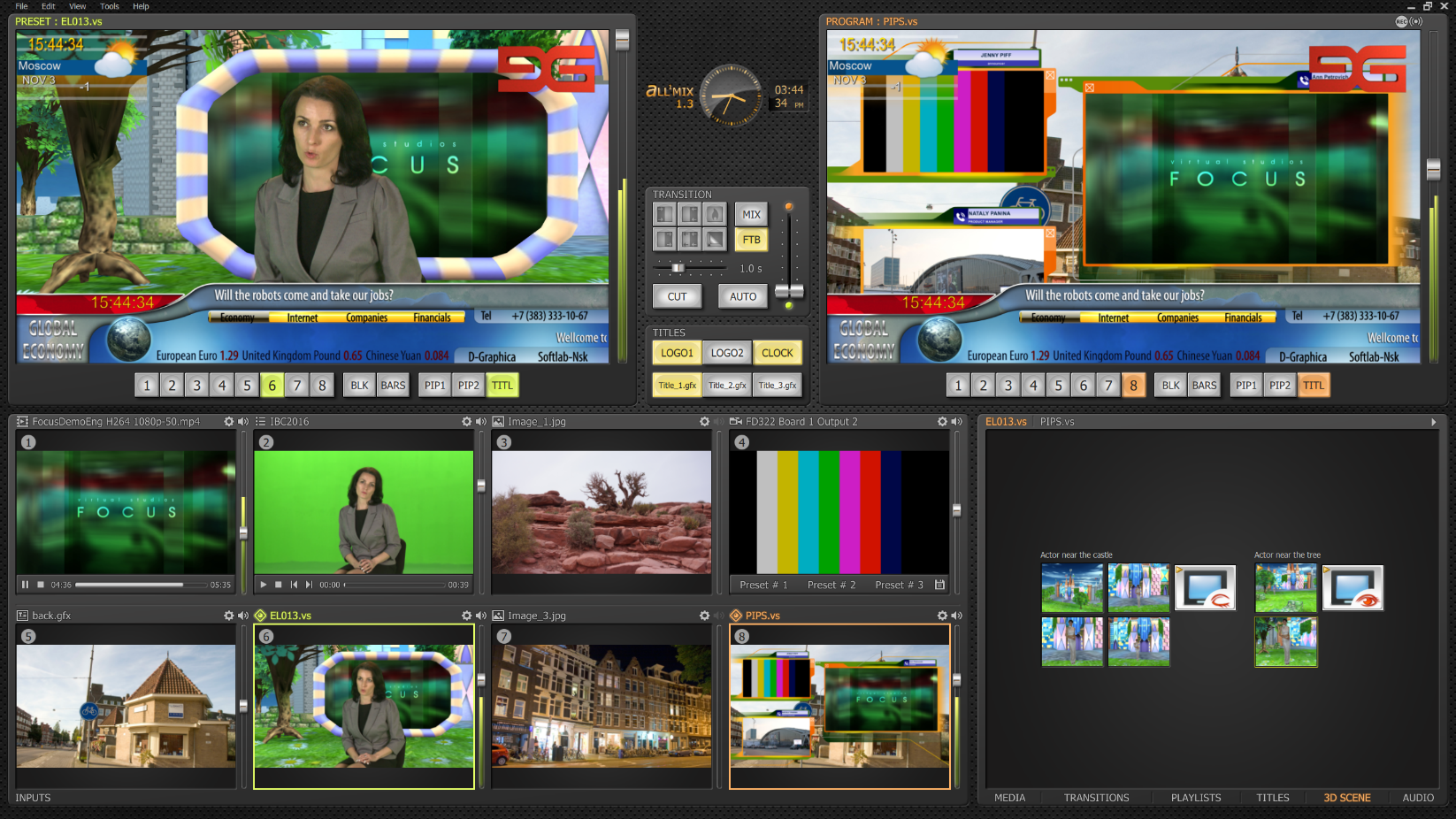 All¹Mix
Удобное управление PTZ камерами (Pelco-D и VISCA, Panasonic);
Обеспечивается превью источников и результирующих изображений непосредственно в программном интерфейсе (аналог мультивью); 
При одновременной работе с сигналами разных форматов (SD/HD) поддерживается автоматическое вписывание/масштабирование по установленным правилам.
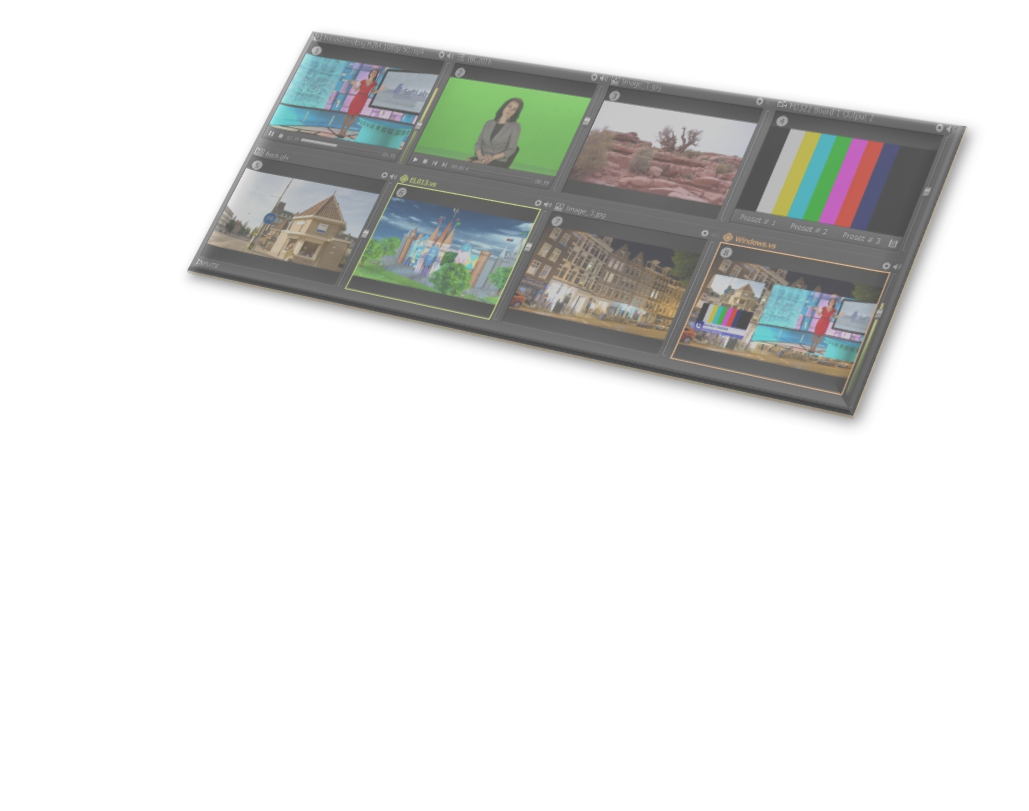 All¹Mix – это:
Разноформатные выходы (одновременно с разными разрешениями и частотами), в том числе поддержка NDI;
Запись в файл в форматах mp4, ts, flv, mkv, устойчивых к аварийному закрытию;
Вывод одновременно на несколько внешних устройств, в том числе выходов графического акселератора.
All¹Mix
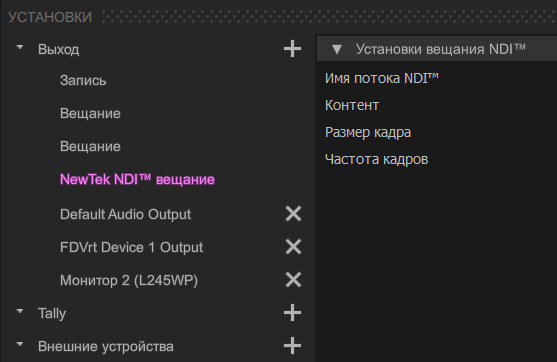 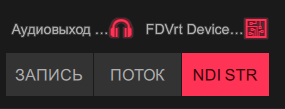 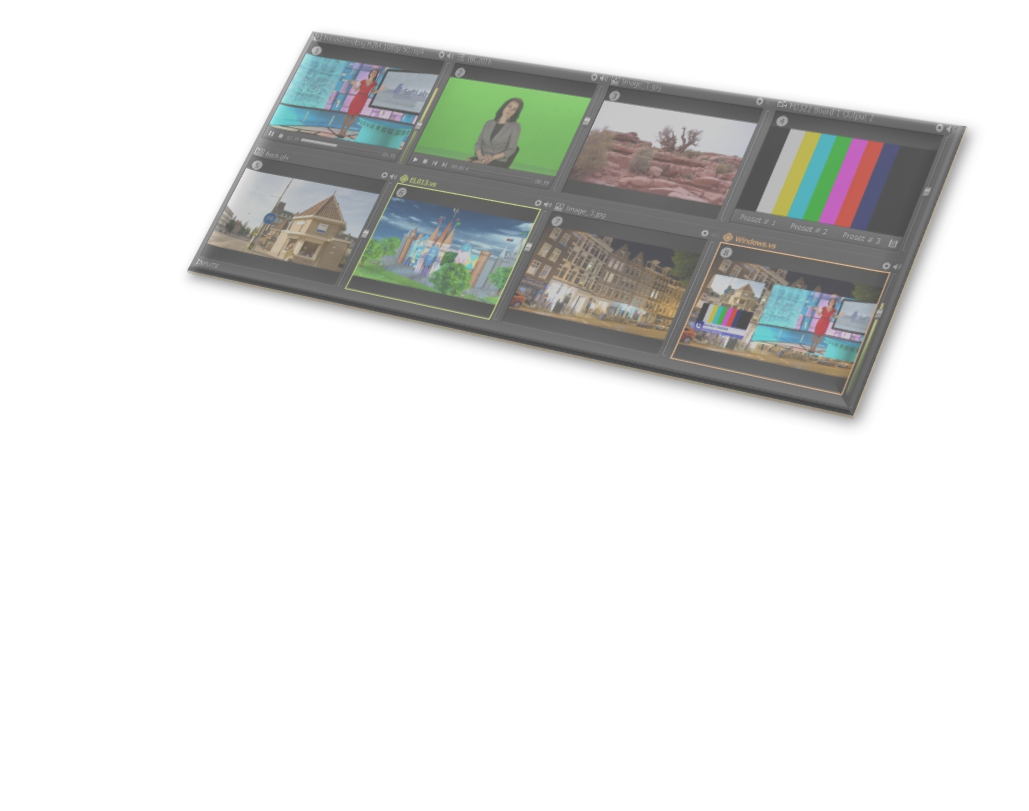 All¹Mix – это:
многослойное микширование и переключение источников с программируемыми эффектами-переходами; 
Звук от всех возможных источников (он-лайн или файлового видео, AFV в частности) микшируется с соответствующим управлением на каждом канале (Pan, Balance, Mute, Solo, Delay).
All¹Mix
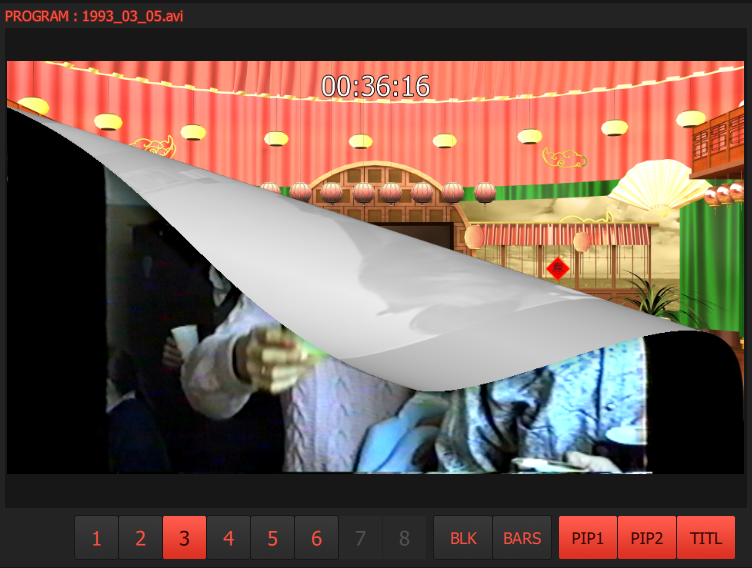 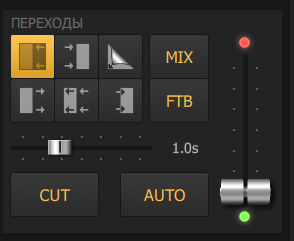 All¹Mix
Кроме программного интерфейса студия опционально может управляться внешними аппаратными консолями управления, в частности  DSC, Odyssey, различными MIDI и т.п. 
Для управления звуком поддерживаются специализированные MIDI-консоли, например моторизованный контроллер Behringer BCF 2000 с возможностью задания до 10-ти пресетов.
All¹Mix
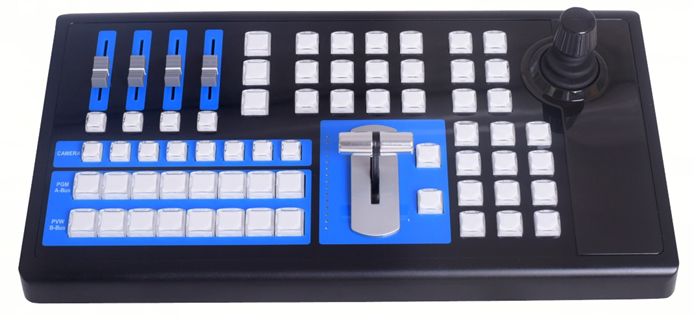 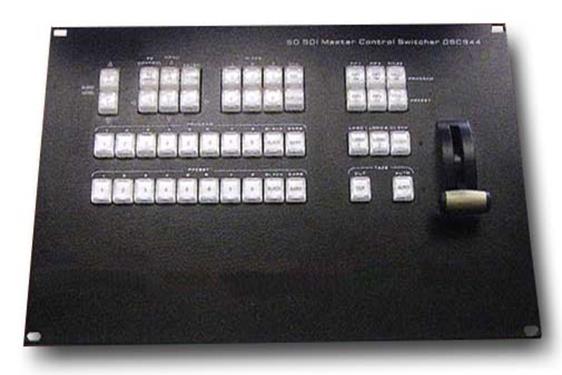 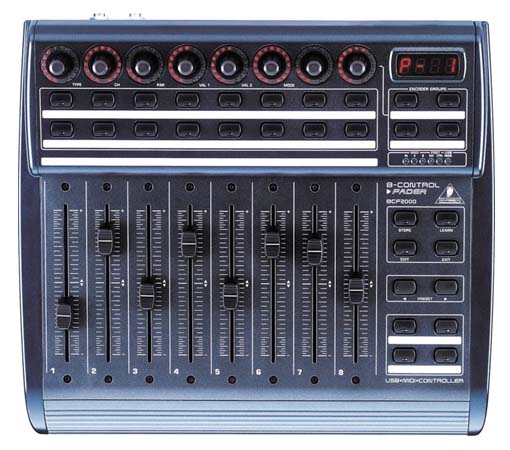 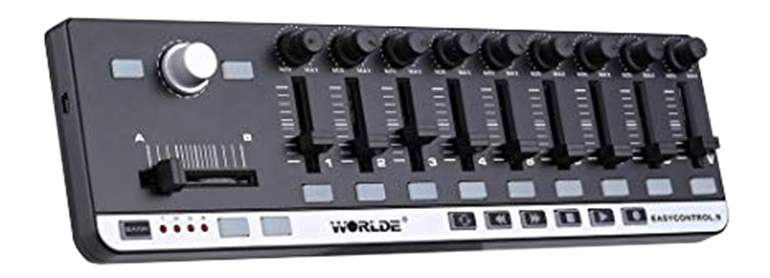 All¹Mix
All¹Mix – это:
Поддержка большого количества типов медиа - статических и динамических; 
Титрование на основе шаблонов и графических композиций с динамическим текстовым контентом и анимацией.
Особенности All¹Mix:
Наличие мощного встроенного редактора графических композиций, объединяющего в произвольном количестве слоёв анимированные титры с подгружаемым текстом; графику; произвольные медиа-источники. Эффекты добавляются на любой объект, бесплатная библиотека начальных стилей, 2D виртуальные студии как простейший пример графической композиции.
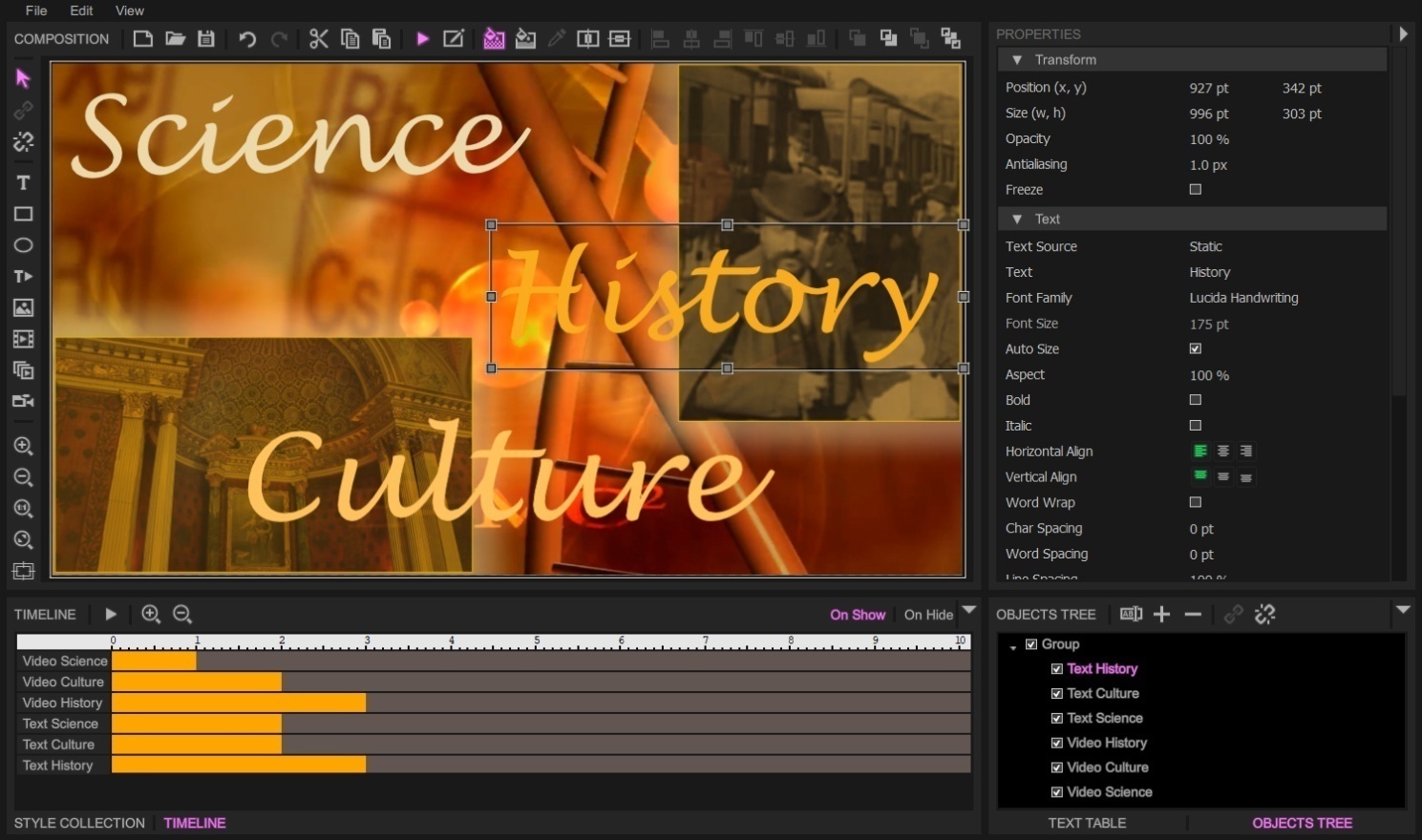 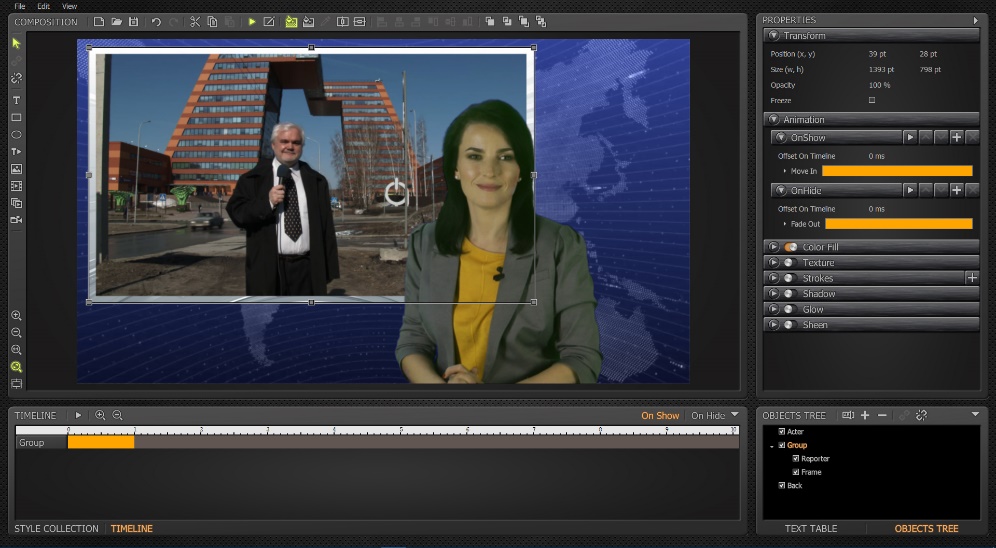 Особенности All¹Mix:
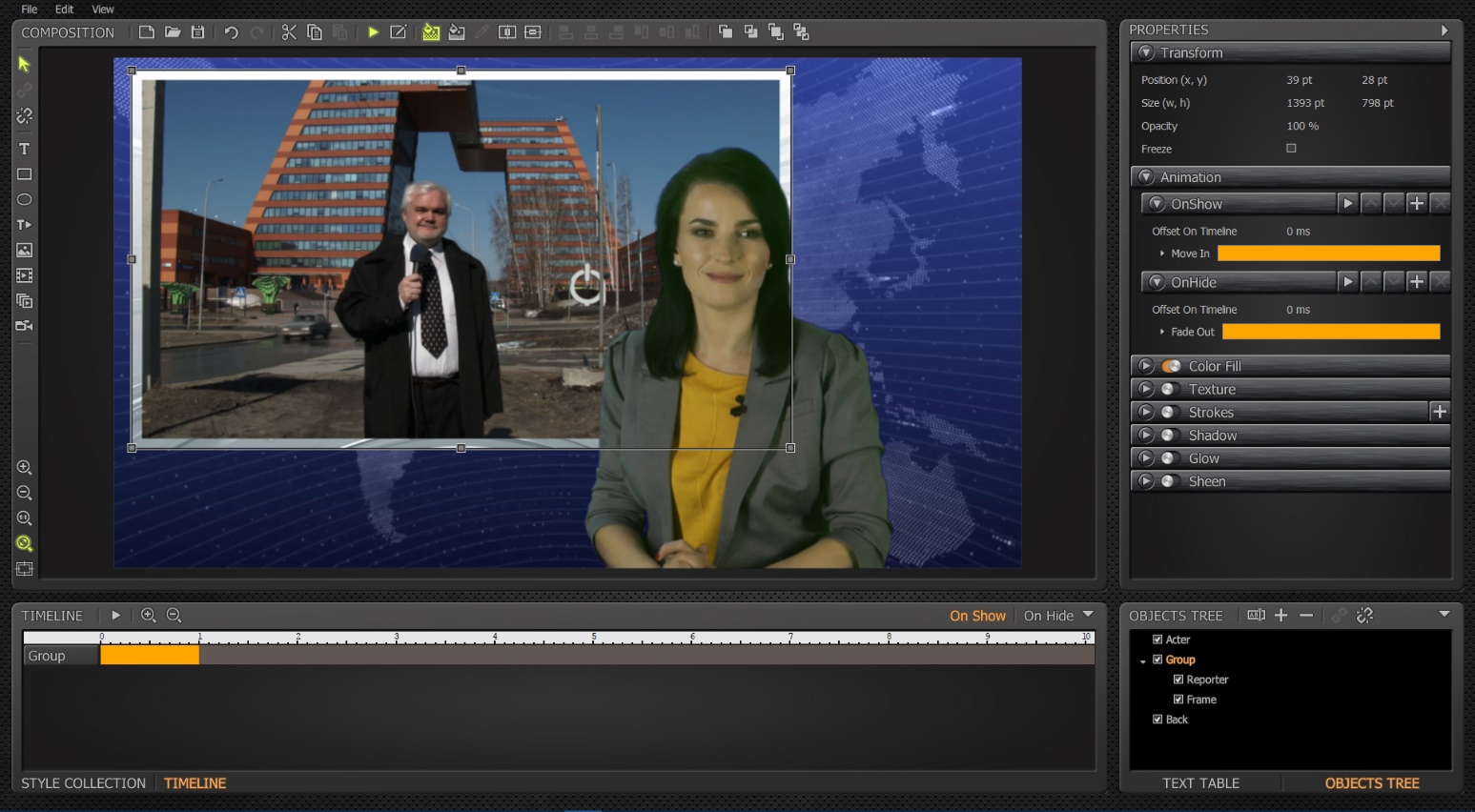 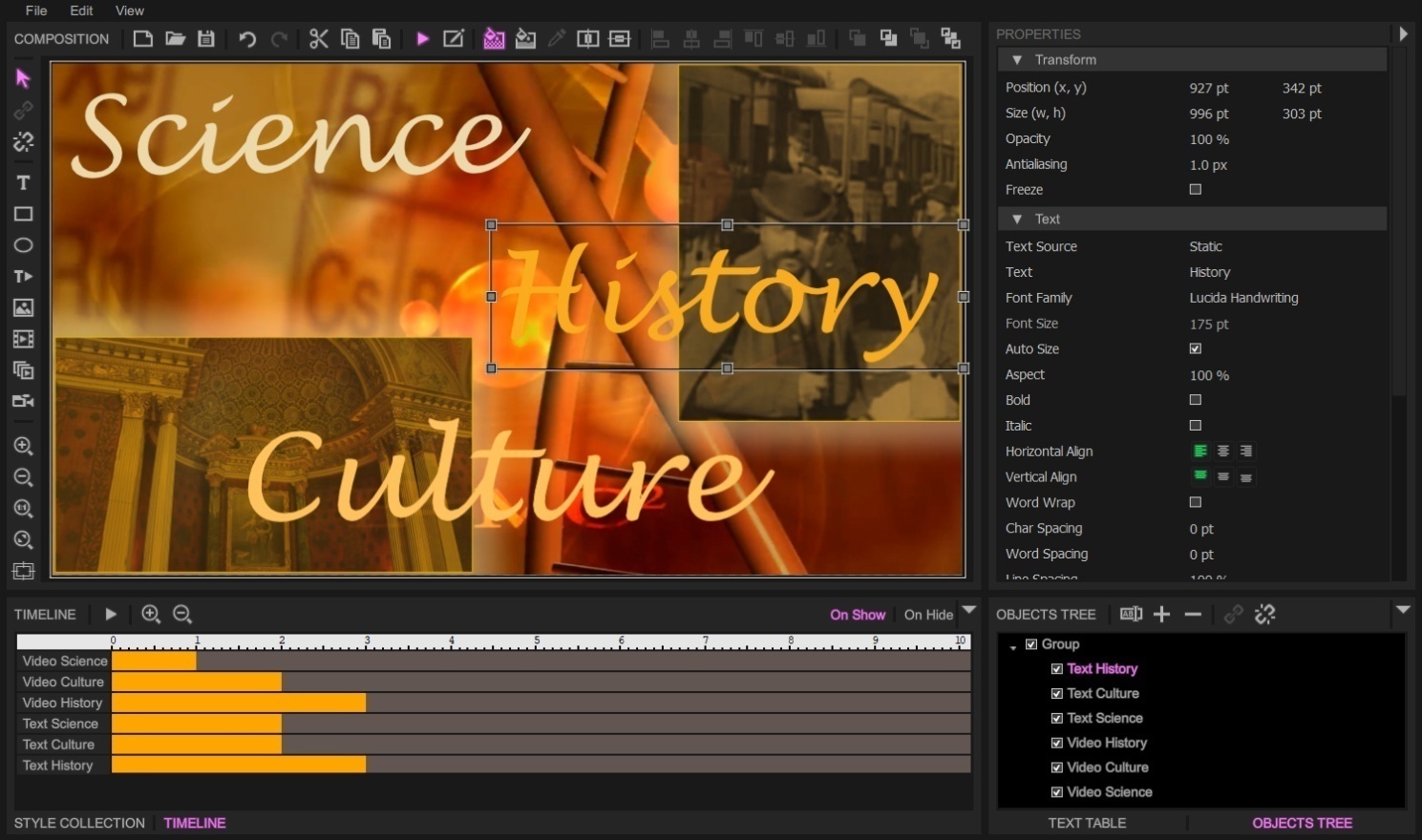 Особенности All¹Mix:
Встроенная (как медиа-источник) 3Д виртуальная студия с анимацией камер и объектов, набором виртуальных сцен (например, 3D шаблоны PiP с анимацией, студийные декорации и т.п.).
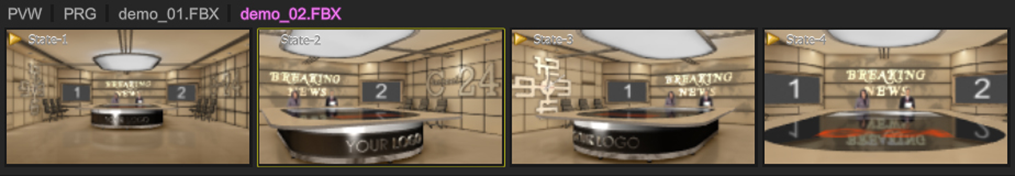 All¹Mix
All¹Mix
Особенности All¹Mix:
Импорт 3Д сцен в формате FBX с автоматическим построением управляющего интерфейса
Встроенная защита от копирования 3Д сцен
Использование «слотов» микшера в качестве медиа-источников
Несколько виртуальных сцен одновременно с автоматически переключаемым управлением
Перспективы All¹Mix:
Разработка новых вариантов GUI, оптимизированных для разных задач
Встроенная многоканальная запись источников
Запись без части «оверлеев»
Редактор управления 3Д сценами
Интеграция с HotActions и др. системами
Trim Editor
Скрипты, WEB
Отдельные рабочие места операторов
All¹Mix v1.5
All¹Mix v1.5
All¹Mix v1.5
All¹Mix v1.5
All¹Mix v1.5
AllCast v1.5
All¹Mix v2.x
Версии All¹Mix
С подробной информацией об All¹Mix можно познакомиться на нашем сайте: 
http://www.d-graphica.com/allmix/